DELEGACIÓN  DE  PERSONAS MAYORES
¿EN QUE CONSISTE?

Es una forma de participación activa y comprometida. 
Son grupos dedicados a generar relaciones personales y sociales desde diferentes actividades. En ellos se comparte conocimientos, habilidades y experiencia.

¿CÓMO SE PUEDE PARTICIPAR?
Mediante solicitud como participante activo y /o como voluntario/a
Centros Municipales de Personas Mayores
Gloria Fuertes y Manuel Mateo López
PROGRAMA DE VOLUNTARIADO
“DE IGUAL A IGUAL”

GRUPOS DE PARTICIPACIÓN
2023-2024
PLAZO DE SOLICITUD: Del 18 al 29 de septiembre de 2023
COMIENZO DE LAS ACTIVIDADES: LUNES 9 DE OCTUBRE
INSCRIPCIONES Y NORMAS DE PARTICIPACIÓN

Las inscripciones se realizarán en Administración del Centro Gloria Fuertes de 8:00 a 14:00 h
El criterio de admisión, será el orden de inscripción.

Es requisito imprescindible tener 60 años y estar empadronado/a en San Sebastián de los Reyes.

Se podrá solicitar un máximo de 2 actividades de grupo, excepto en Voluntariado Social        Actividad    pensada    para     aquellas 
personas mayores que quieran ofrecer su tiempo  ayudando a otras personas mayores.
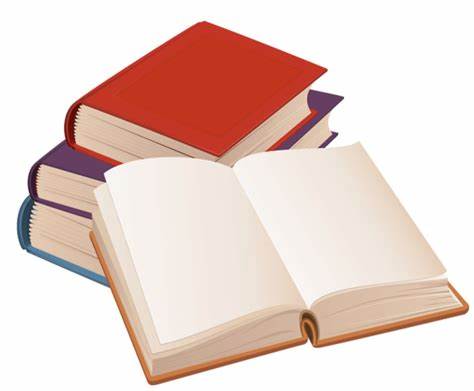 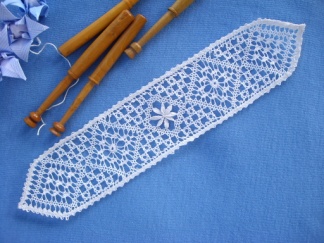 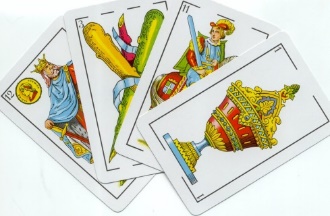 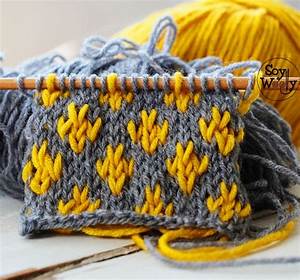 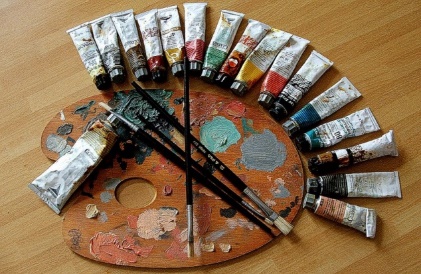 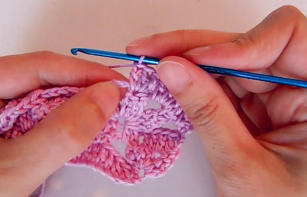 DELEGACIÓN  DE  PERSONAS MAYORES,
CENTROS MUNICIPALES DE PERSONAS MAYORES
Tfnos: 916539706  916593520
Lista de Difusión WhatsApp 663210960
www.ssreyes.org      infomayores@ssreyes.org
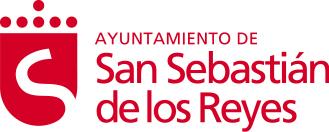 GRUPOS EN EL CENTRO GLORIA FUERTES
GRUPOS EN EL CENTRO GLORIA FUERTES
GRUPOS EN EL CENTRO MANUEL MATEO
VOLUNTARIADO SOCIAL: Acompañamiento, Visitas en Residencias  y grupos de encuentro. Información en el Centro Gloria Fuertes.